सेवाकालीन प्रशिक्षण केवी दिल्ली कैंट -2     हिंदी -व्याकरण            क्रिया शब्द              (फ्लैश कार्ड)
Presented by   :-                                                        
                                                1)भगवती वर्मा(प्राथमिक शिक्षिका)
                                                2) प्रीति (प्राथमिक शिक्षिका)
                                                   (के. वी .आई एन ए कॉलोनी, दिल्ली )
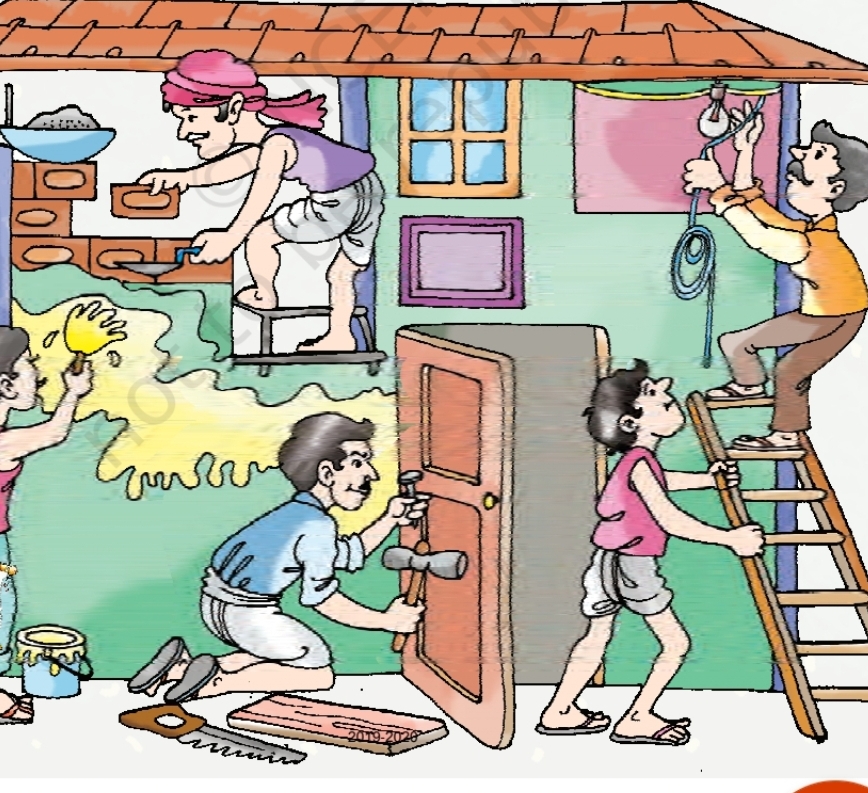 धन्यवाद